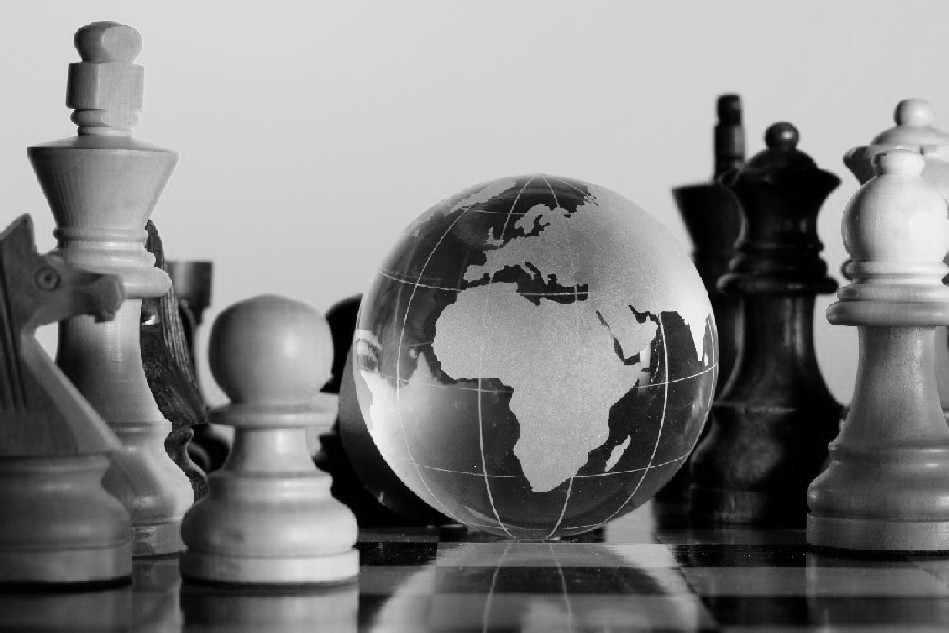 Market America’s               		Strategic Advantage
…in building an UnFranchise® Business
The  Strategic  Advantage…
is the competitive advantage one business has over its competitive rival entities within a certain industry.
Why Know Your                                      Strategic Advantages
Outperform Your Competitors
Implement a Value-added Strategy
Superior Performance
Keeps you ahead of the curve!
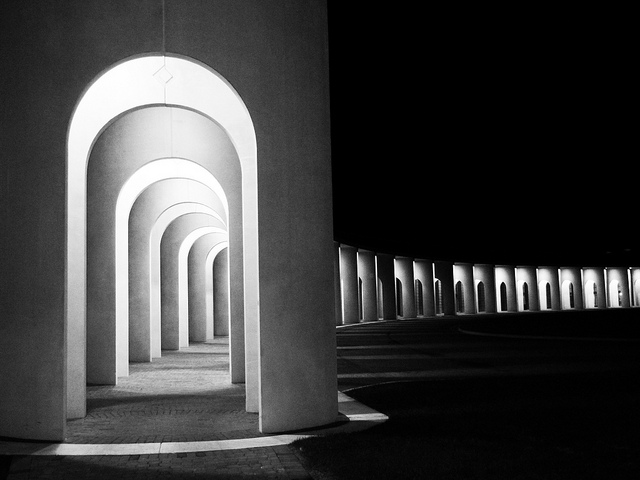 Your Strategic Advantages
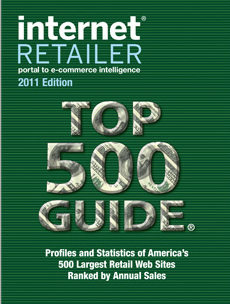 A Dynamic Business Model
Product Brokerage
Diversity
Customer Share
Share of Customer
Market-Driven
Ranked #61
Out of hundreds of millions
Your Strategic Advantages
Systemization and Structure
Retail System verse A Buying System
Profitability and Stability
Residual Income
A Business that can be Passed On
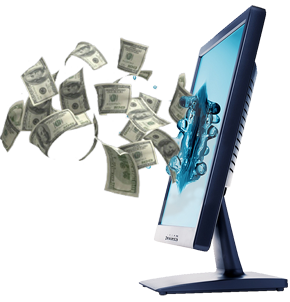 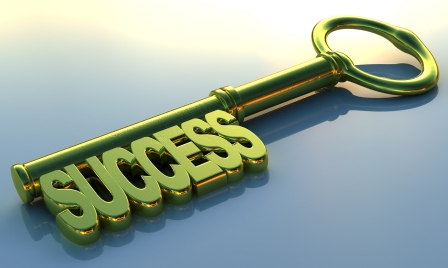 Your Strategic Advantages
The Management Performance Compensation Plan – “MPCP”
Built on the powers of two
Tracking system designed to accumulate BV and IBV infinitely
Accrual of volume from 365 to 720 days
Optimal Entry-Master UnFranchise® Business
Own Multiple Business Centers
Your Strategic Advantages
The Management Performance Compensation Plan – “MPCP”
100% BV and IBV credit throughout the line of distribution
Weekly Commission Checks
Ability to place Business Volume
Built on paying out the maximum commission
Built on what an Average Person can Realistically and Actually Do
Your Strategic  Advantage…
The National Meeting Training Seminar System 
(NMTSS)
NMTSS
A cohesive system of meetings, seminars, and events that provide new and established distributors with individual learning opportunities that contribute thorough, standardized and effective training.
NMTSS Components
UBP UnFranchise® Business Presentation
Required Trainings
New Distributor Training – (NDT)
Basic 5 – (B5)
Executive Coordinator Certified Training – (ECCT)
Local Seminars
World Conference
National Convention
Leadership Conference
NMTSS Advantage
Unique and a Privilege
Implemented By Distributors
Leverages Time, Money and Human Resources
Builds Belief
Promotes Duplication
Validates your Business
Provides a Recognition Platform
What Must I Do To Make It Work
Set Calendar Dates
Tickets in Advance
Be in Attendance
Bring Qualified Prospects or New Distributors – (<  6 months)
Become a Component of the System
Build Event to Event
Selling Tickets
We are ticket brokers
Recognize the value – know the content
We are promoters of the next speaker
Must hand over tickets in advance
Must commit to building event to event
Set goals
Be accountable
Set consequences
Your Strategic Advantages
The Management Performance Compensation Plan – “MPCP” Different than MLM’s
Vertical verse Horizontal Distribution
No Levels
No Breakaways
Accrual of volume from 365 to 720 days
Own Multiple Business Centers
A plan built on helping other people to succeed
Your Strategic Advantages
Optimal Business Platform
Your webportal is your store front – “Shop.com/dennisfranks”
High tech – high touch…”Shop Consultant”
Social shopping and Viral Marketing tools to make it happen!
MA Marketing Strategy – “The Octopus Philosophy”
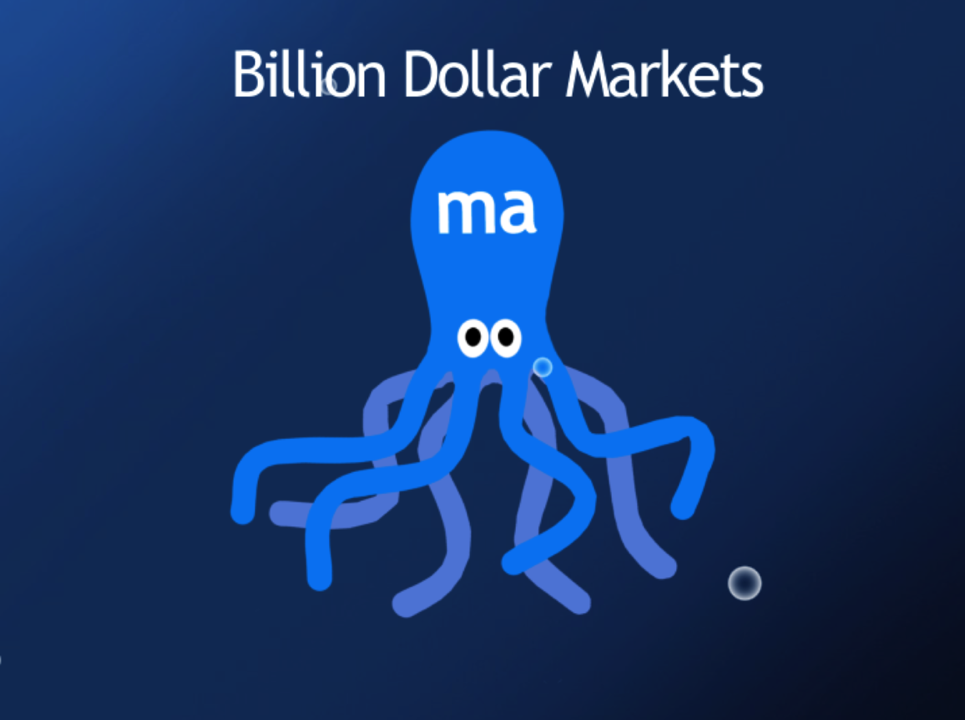 Your Strategic Advantages
Acquisition in News
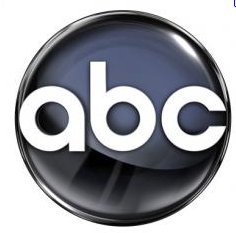 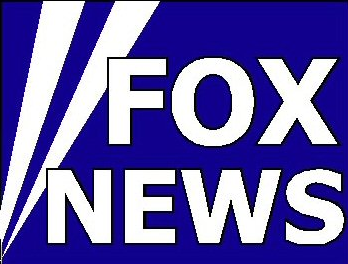 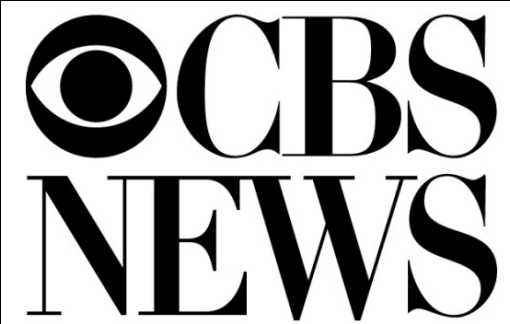 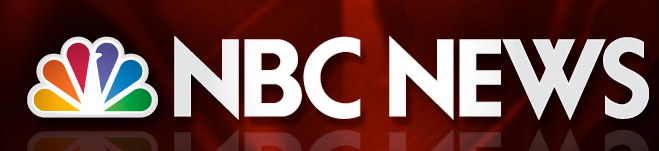 Shop.com Acquisition
Technology
URL “Shop.com”
Human Resources
Customers
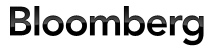 Coverage in over 300 media outlets
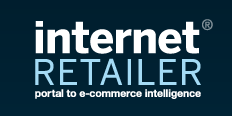 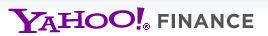 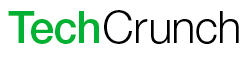 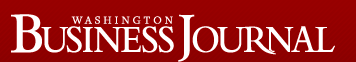 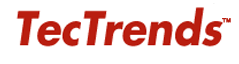 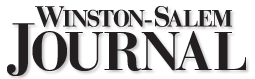 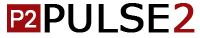 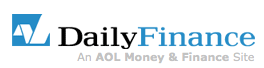 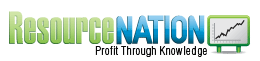 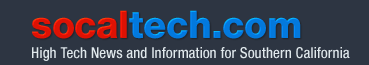 Your Strategic Advantages
Multiple Marketing Engines
Internet Sales
Home Shopping Sales
Catalog Sales
Direct Sales
Network Marketing Sales
Franchise Sales
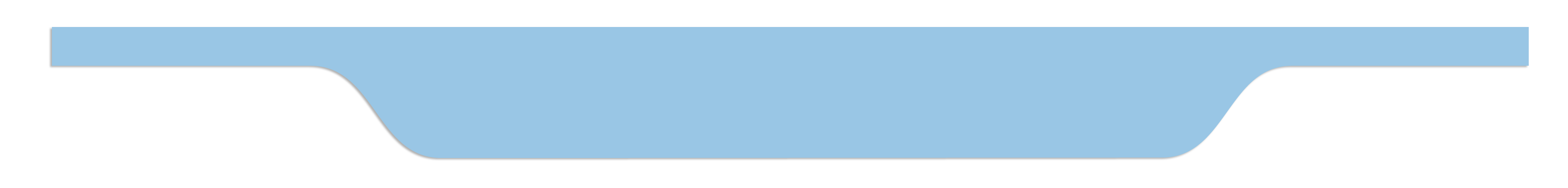 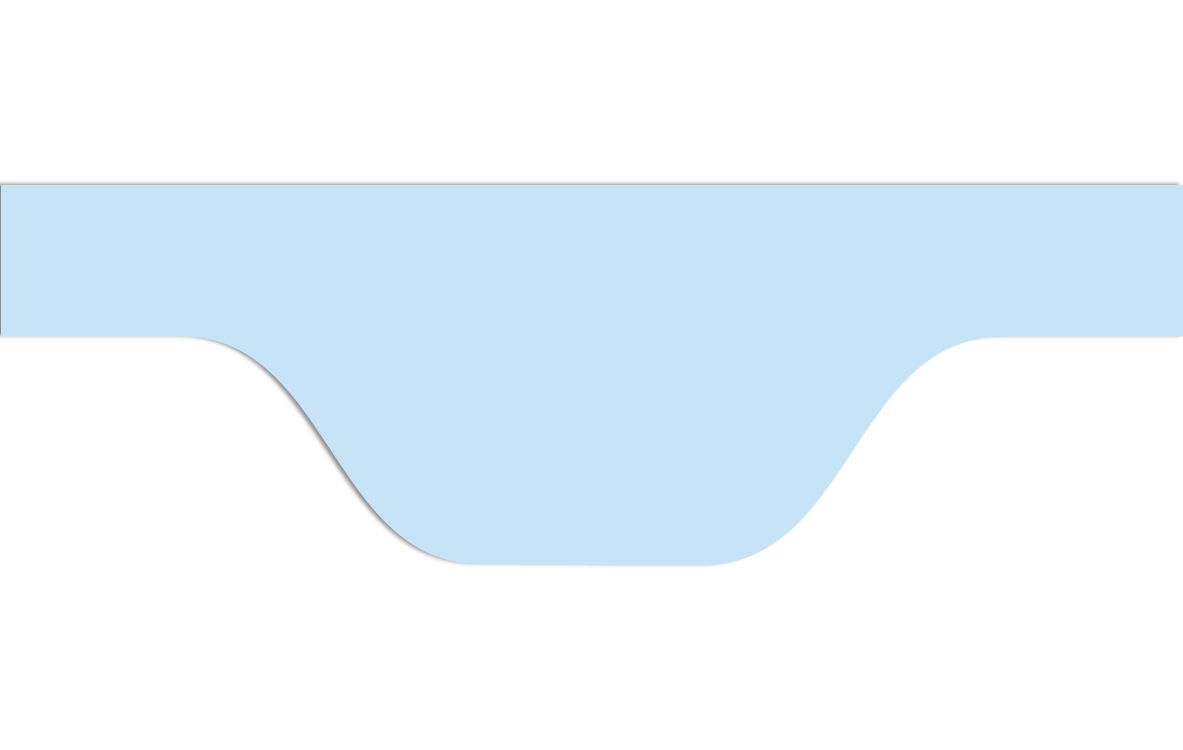 ®
ma
Components That Drive Your Success
Product Brokerage
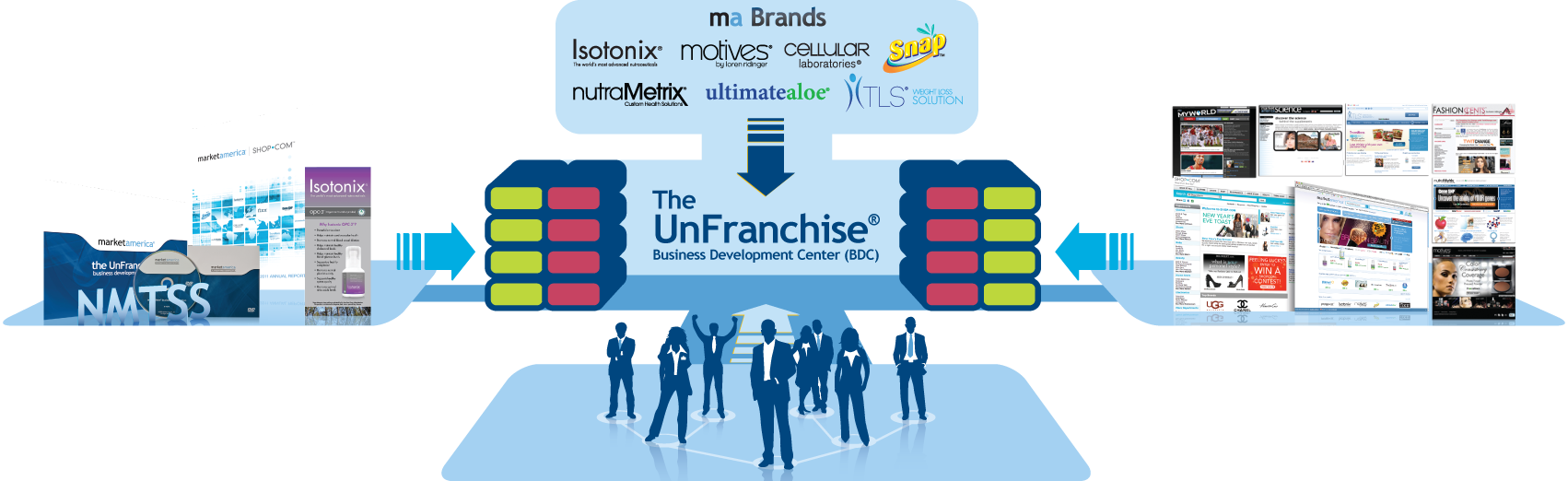 Internet MarketingSupport
Training & Support
& Social Media
Social Shopping & One-to-One Marketing
Our systems, tools and technologies support your efforts to generate an ongoing income.
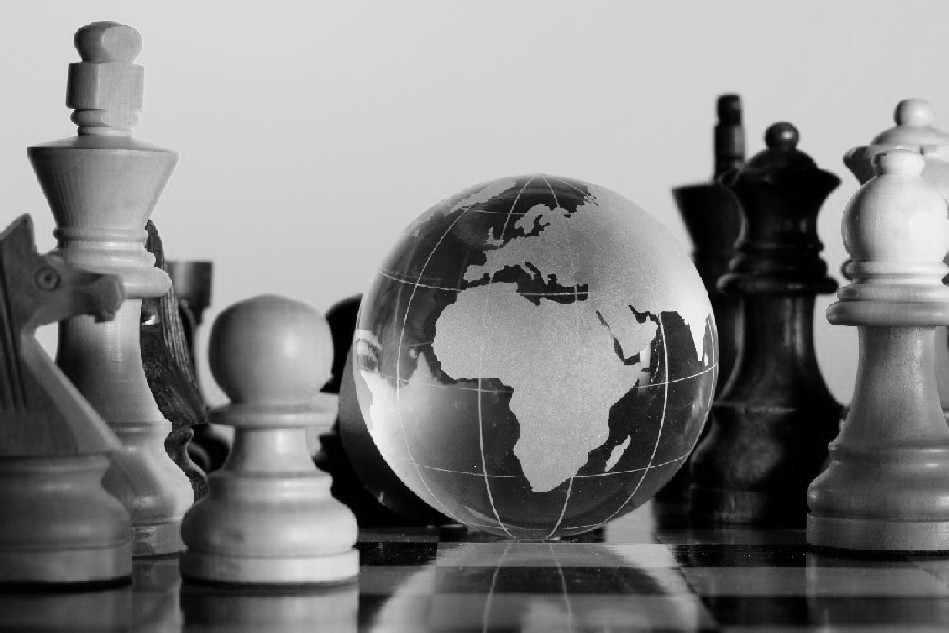 Market America’s               			Strategic Advantage
…in building an UnFranchise® Business